PDS ReviewRosetta RPC-IES
Yaxue Dong
CU-Boulder/LASP

University of Maryland, College Park, MD
Oct 8-9, 2018
Overview
ro-c-rpcies-5-ext2-v1.0

Rosetta Plasma Consortium – Ion and Electron Sensor

Extension 2: Apr 6 2016 to Jun 30 2016

L5 data: Ion and electron moments (density, velocity, and temperature)
voldesc.cat
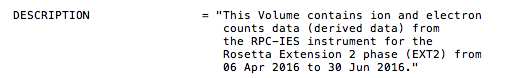 moment data
/document/docinfo.txt
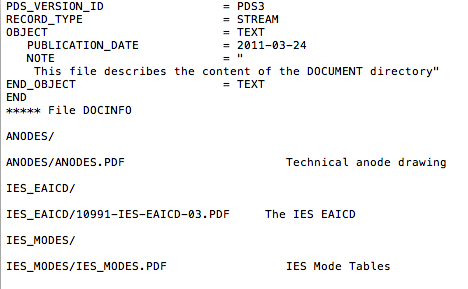 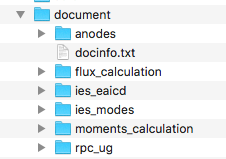 Not listed in docinfo.txt
Read the data
Tools:
PDS3 IDL software: works well

Data structure for both electron and ions:

SPACECRAFT EVENT TIME UTC
MASS
CHARGE
DENSITY
VX
VY
VZ
VELOCITY
TEMPERATURE
DURATION
QUALITY FLAGS
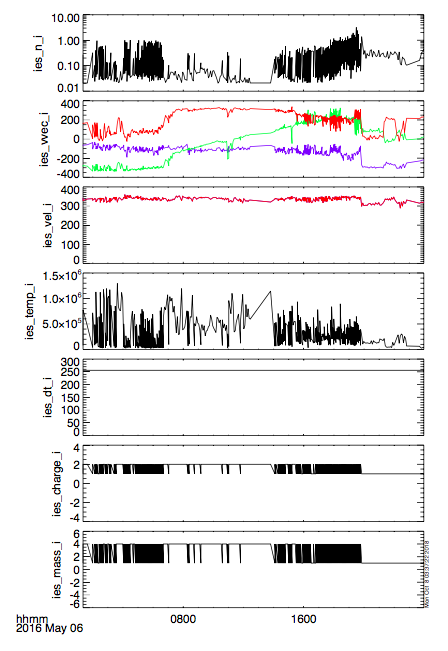 n (cm-3)

Velocity (km/s)


Speed (km/s)


Ti (K)


Duration (s)


Charge (e)


mass (amu)
Ion data
q = 1, 2 e

m = 1, 4 amu

Identifying and separating H+ and He++ signals explained in “moments_calculation.pdf”
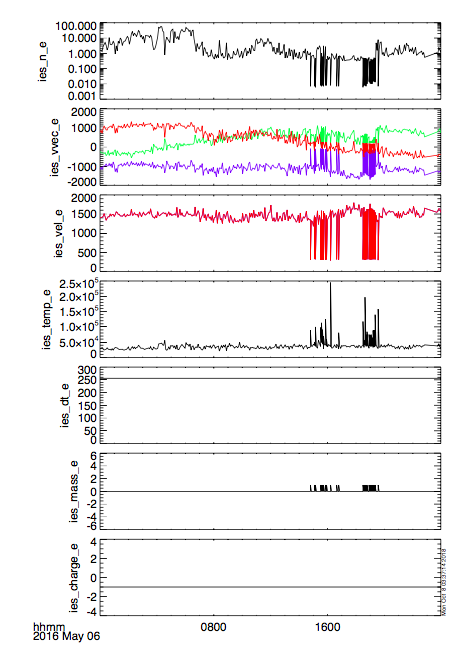 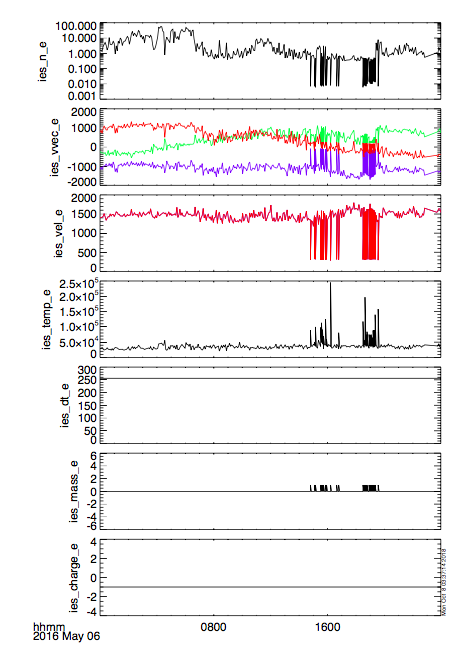 n (cm-3)

Velocity (km/s)


Speed (km/s)


Ti (K)


Duration (s)


mass (amu)


charge (e)
Electron data
q = -e
m = 0 for electrons
m = 1 amu: negative ions (H-)?

ne >> ni explained as photo-electron density much larger than solar wind electrons (moments_calculation.pdf)
Negative ions?
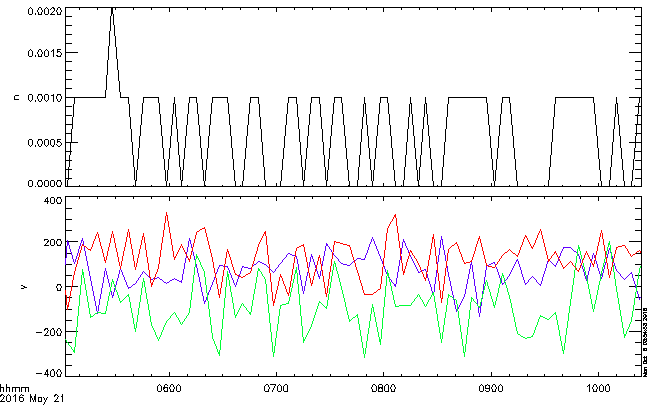 n (cm-3)




V (km/s)
In electron moment data
m = 1 amu, q = -e
No descriptions of how to identify these negative ions (H-) from electron 
Very low density with repeating values: 0, 0.001, and 0.002 cm-3
When density is 0, there is still non-zero velocity data
Far away from the comet:
Alt ~200 km
Close to the comet:
Alt ~ 5km
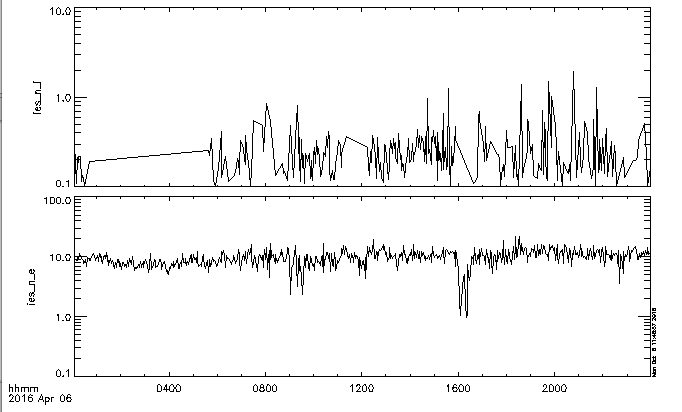 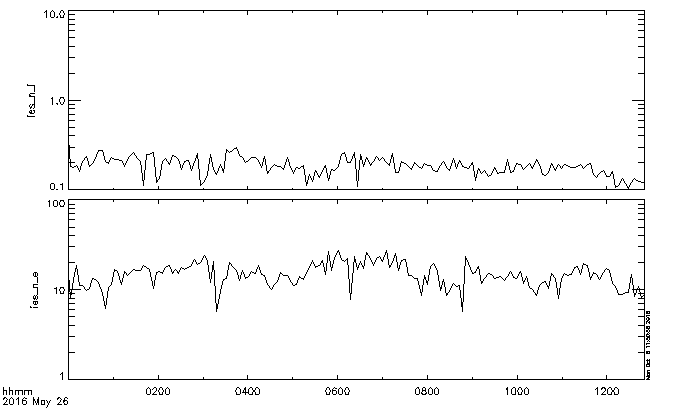 ni (cm-3)



ne (cm-3)
ne >> ni explained as photo-electron density much larger than solar wind electrons (moments_calculation.pdf) 

Comparable electron density between far away from the comet and the closest approach. Shouldn’t there be much more photo-electrons at the closest approach

Photo-electrons? 
Can we tell it from the energy spectra?
How does the electron density compare to total the ion density including heavy ions from ICA?
Summary
One major RID: 
The negative ion data in electron moment files doesn’t look right.

One minor RID:
“/document/docinfo.txt”: some documents not listed

Editorial:
In “voldesc.cat”: counts data  moment data

Others: more explanation needed for photo-electrons
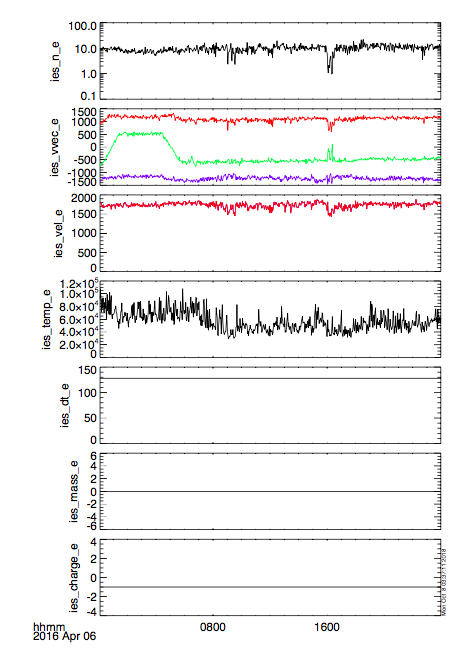 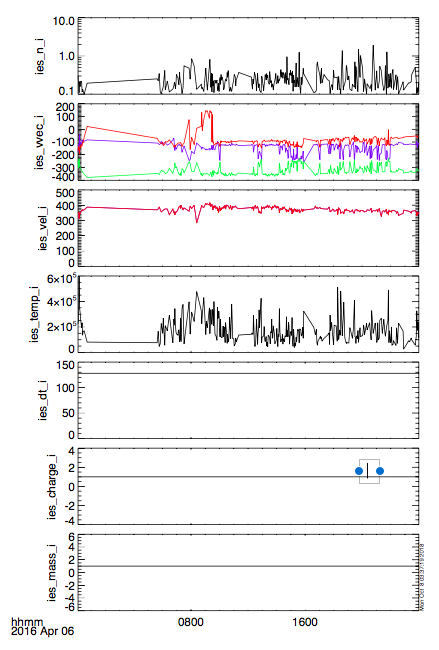 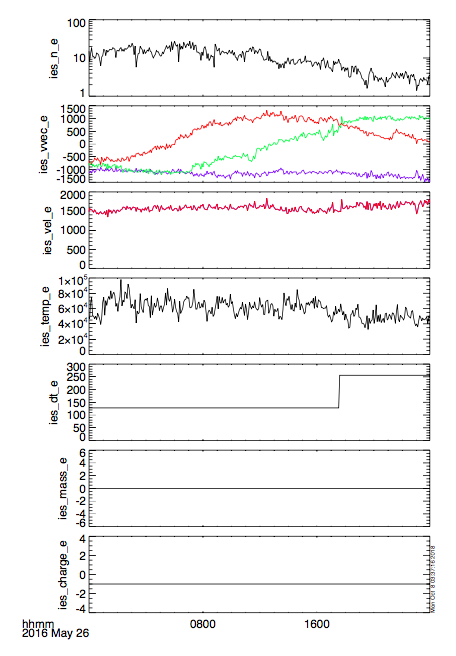 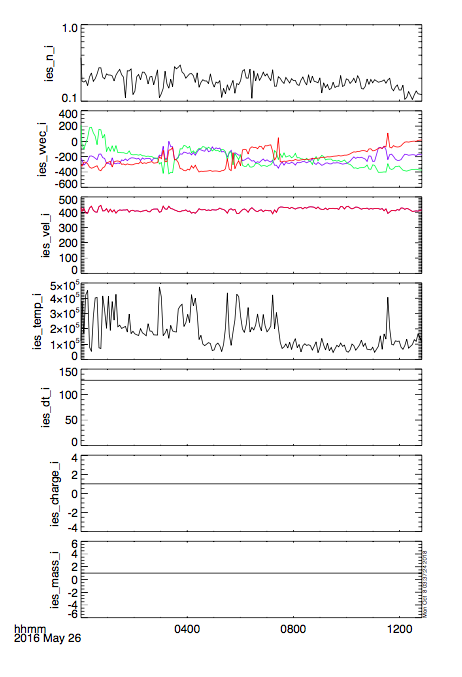 RPC-MIP
RPC-IES
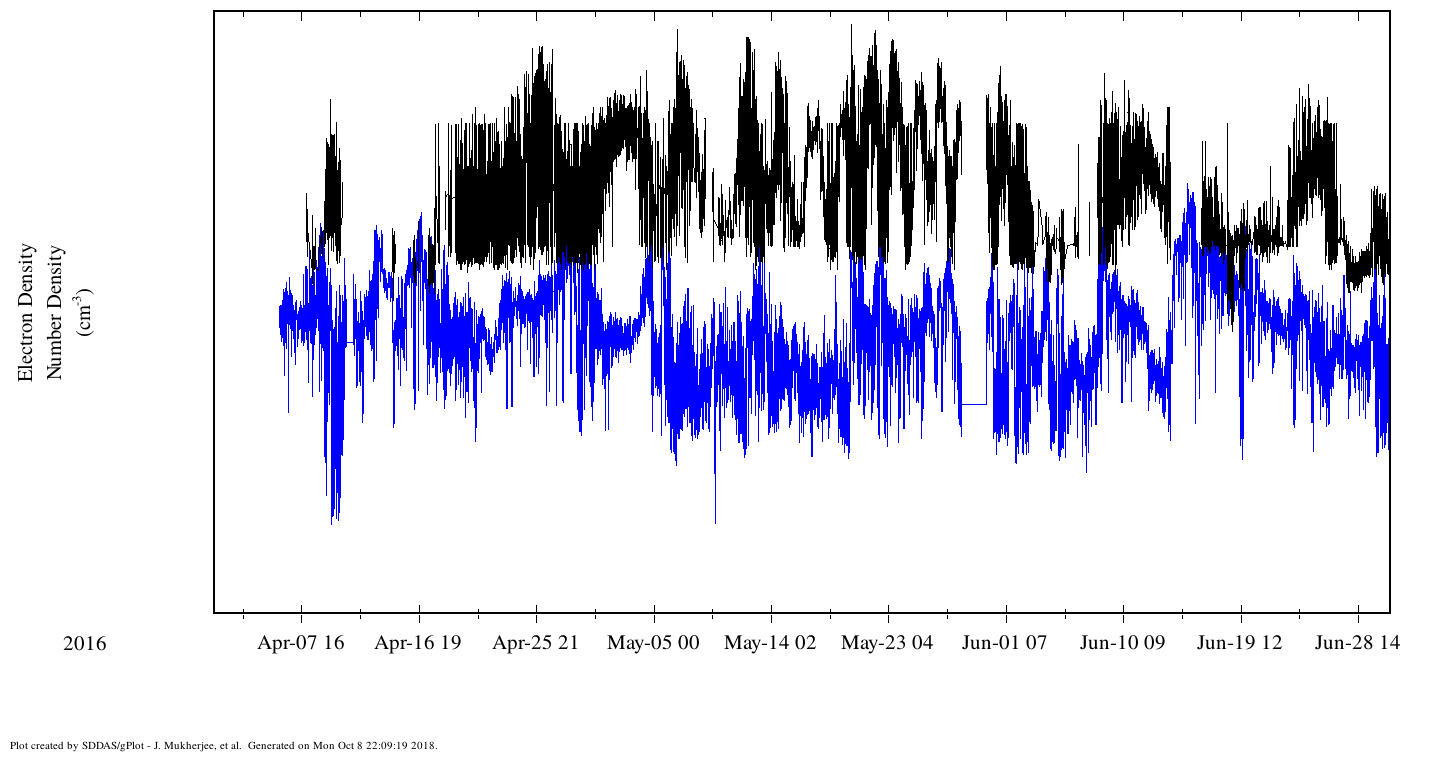